СТРОИТЕЛЬСТВО ЛЕДОВОГО СТАДИОНА ГОСУДАРСТВЕННОГО АВТОНОМНОГО УЧРЕЖДЕНИЯ КАЛУЖСКОЙ ОБЛАСТИ «СПОРТИВНАЯ ШКОЛА ОЛИМПИЙСКОГО РЕЗЕРВА «ТРУД» В Г. КАЛУГЕ
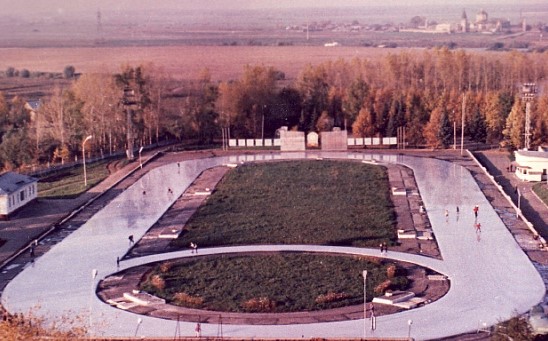 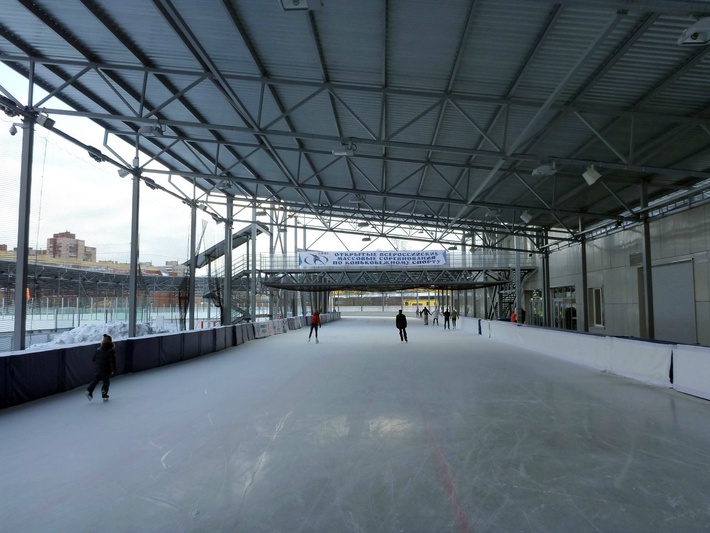 2
РЕЗЮМЕ ПРОЕКТА
ОБЪЕКТ И ПРЕДМЕТ СОГЛАШЕНИЯ
НАЗНАЧЕНИЕ ОБЪЕКТА
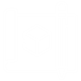 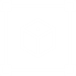 КОНЦЕДЕНТ: Министерство спорта Калужской области
ОБЪЕКТ: ледовый стадион
ПРЕДМЕТ: реконструкция трибун, устройство искусственных ледовых дорожек, техническая эксплуатация
Проведение тренировочных занятий по конькобежному и роликобежному спорту, общей физической подготовке
Организация и проведение спортивных и физкультурно-массовых мероприятий
Предоставление физкультурно-оздоровительных услуг населению
ЗАДАЧИ ПРОЕКТА
ПАРАМЕТРЫ ПРОЕКТА
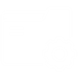 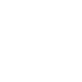 ЮРИДИЧЕСКАЯ МОДЕЛЬ: концессионное соглашение (115-ФЗ)
СРОК СОГЛАШЕНИЯ: 10 лет
СОВОКУПНАЯ СТОИМОСТЬ: 68 млн. руб.
ПЛАТЕЖНЫЙ МЕХАНИЗМ: капитальный грант, плата концедента
КОММЕРЦИАЛИЗАЦИЯ: предусмотрена возможность оказания дополнительных коммерческих услуг на территории реализации проекта
ЗАДАЧА 1: реконструкция трибун и подтрибунных помещений для организации спортивных тренировочных залов
ЗАДАЧА 2: устройство ледовых дорожек
3
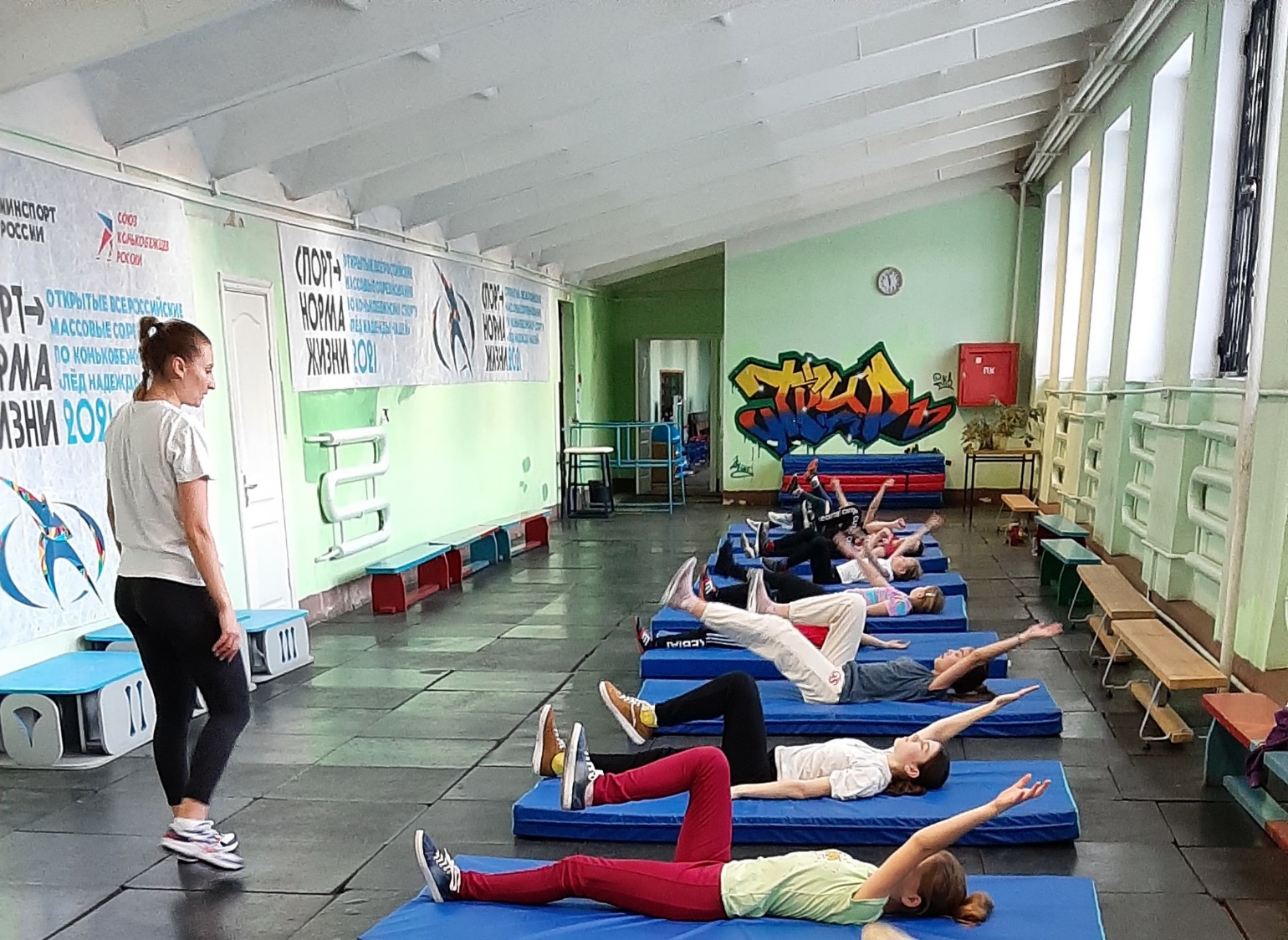 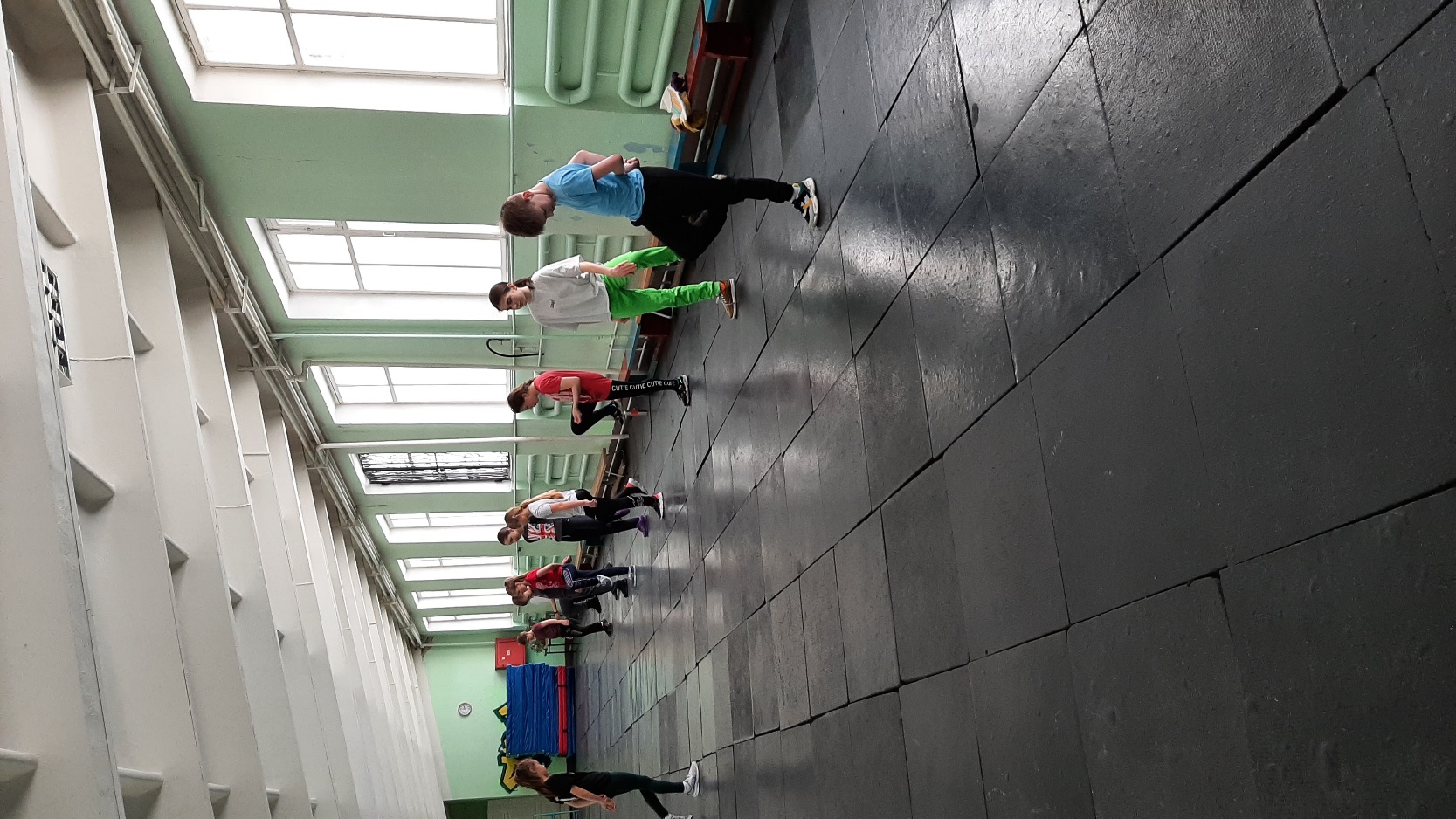 4
ХАРАКТЕРИСТИКИ ОБЪЕКТА
Этаж 1
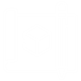 Адрес объекта: Калужская область, г. Калуга, ул. Подгорная, д.57а
Площадь объекта: 7499,7 кв.м, из которых: стадион 5726 кв.м, подтрибунные помещения 1773,7 кв.м
Кадастровый номер недостроенной трибуны: 40:26:000240:8:109
Кадастровый номер земельного участка: 40:26:000240:8
Степень износа более 40%
К объекту подведено централизованное теплоснабжение, водоснабжение и водоотведение
Перечень работ в рамках реализации проекта:
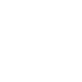 Реконструкция кровли трибун
Ремонт внутренних помещений
Устройство искусственных ледовых дорожек
Создание спортивного зала конькобежного спорта
Создание спортивного зала бокса, 
Создание спортивного зала тхэквондо
Создание раздевалок и служебных помещений
Создание гаража
Этаж 2
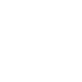 5
СТОИМОСТЬ И СРОКИ
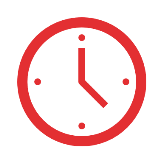 Период концессионного соглашения: 10 лет


Необходимый объем инвестиций 68 000 000 руб.
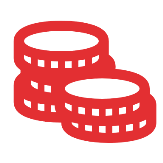 Предполагаемые сроки
Строительно-монтажные работы – 1 год
Период эксплуатации – 9 лет
6
ОРГАНИЗАЦИОННО-ПРАВОВАЯ МОДЕЛЬ
ПРЯМОЕ СОГЛАШЕНИЕ
ПРЯМОЕ СОГЛАШЕНИЕ
ФИНАНСИРУЮЩАЯ ОРГАНИЗАЦИЯ
СОГЛАШЕНИЕ О ФИНАНСИРОВАНИИ
КАПИТАЛЬНЫЙ ГРАНТ, ПЛАТА КОНЦЕДЕНТА
КОНЦЕДЕНТ
МИНСПОРТА КО
КОНЦЕССИОНЕР
ДОГОВОР АРЕНДЫ ЗЕМЕЛЬНОГО УЧАСТКА
ПЛАТА ЗА ПОЛЬЗОВАНИЕ
ОПЕРАТОРСКОЕ СОГЛАШЕНИЕ НА ЦЕЛЕВУЮ ЭКСПЛУАТАЦИЮ
ОПЕРАТОР ПРОЕКТА
ГАУ КО СШОР «ТРУД»
ПОЛЬЗОВАТЕЛИ
СОГЛАШЕНИЕ О РАСПРЕДЕЛЕНИИ ДОХОДА
ОБЪЕКТ КОНЦЕССИИ
ПРОЕКТИРОВАНИЕ, СОЗДАНИЕ, РЕКОНСТРУКЦИЯ, ЭКСПЛУАТАЦИЯ
ПРАВО СОБСТВЕННОСТИ
ЛЕДОВЫЙ СТАДИОН
ЛЕГКОАТЛЕТИЧЕСКИЙ СТАДИОН
ПОЛУЧЕНИЕ ИМУЩЕСТВА В КОНЦЕССИЮ
ПРЕДОСТАВЛЕНИЕ ИМУЩЕСТВА В КОНЦЕССИЮ
7
ОБЯЗАТЕЛЬСТВА СТОРОН
8
МАТРИЦА КЛЮЧЕВЫХ РИСКОВ
КОНЦЕДЕНТ
МИНСПОРТА КО
9
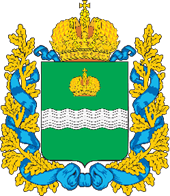 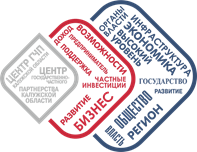 Министерство спорта Калужской области
Центр Государственно-частного партнерства
Калужской области
+7 (4842) 71-92-02 
minsport@adm.kaluga.ru
+7 (4842) 28-12-01
ppp-info@adm.kaluga.ru
www.gchp40.ru